Sine, cosine, and tangent
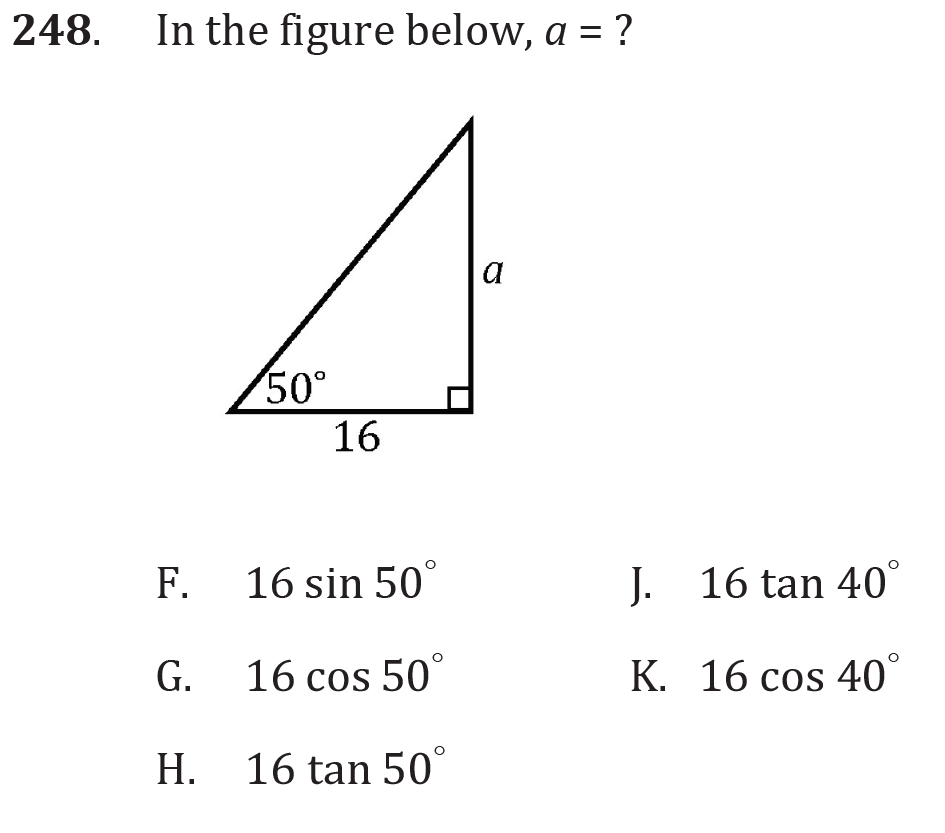 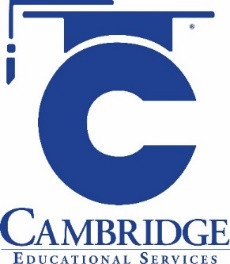 Express basic trigonometric relationships for an angle in a right triangle. (Intermediate) Apply basic trigonometric ratios. (Advanced)
Level: Intermediate; Advanced Skill Group: Geometry
Sine, cosine, and tangent
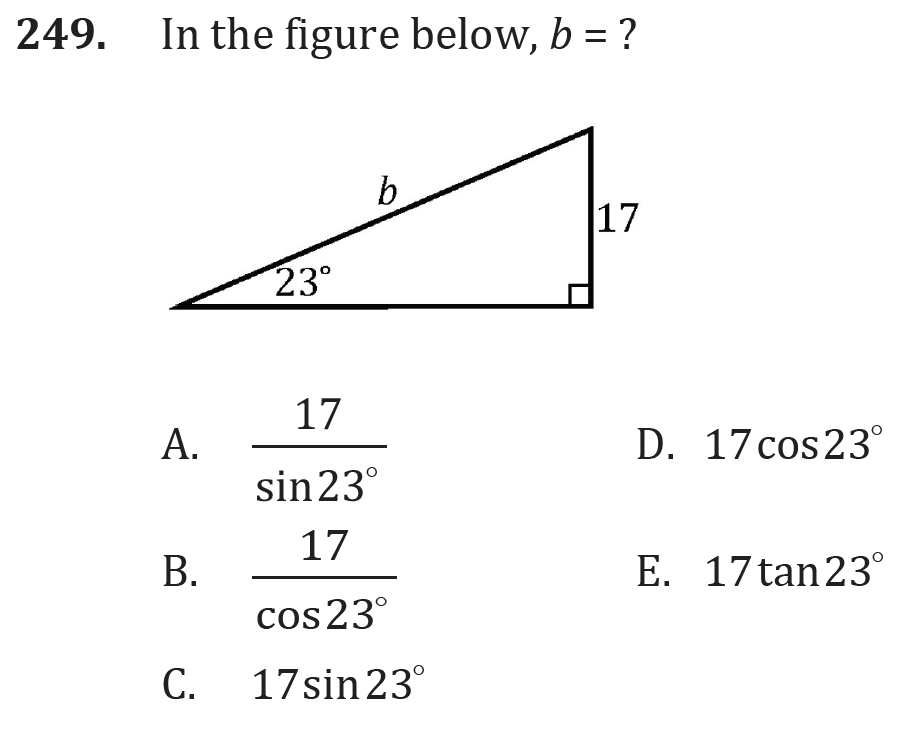 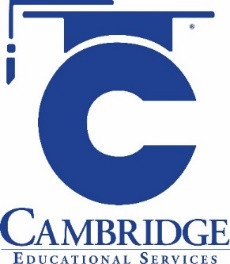 Express basic trigonometric relationships for an angle in a right triangle. (Intermediate) Apply basic trigonometric ratios. (Advanced)
Level: Intermediate; Advanced Skill Group: Geometry
Sine, cosine, and tangent
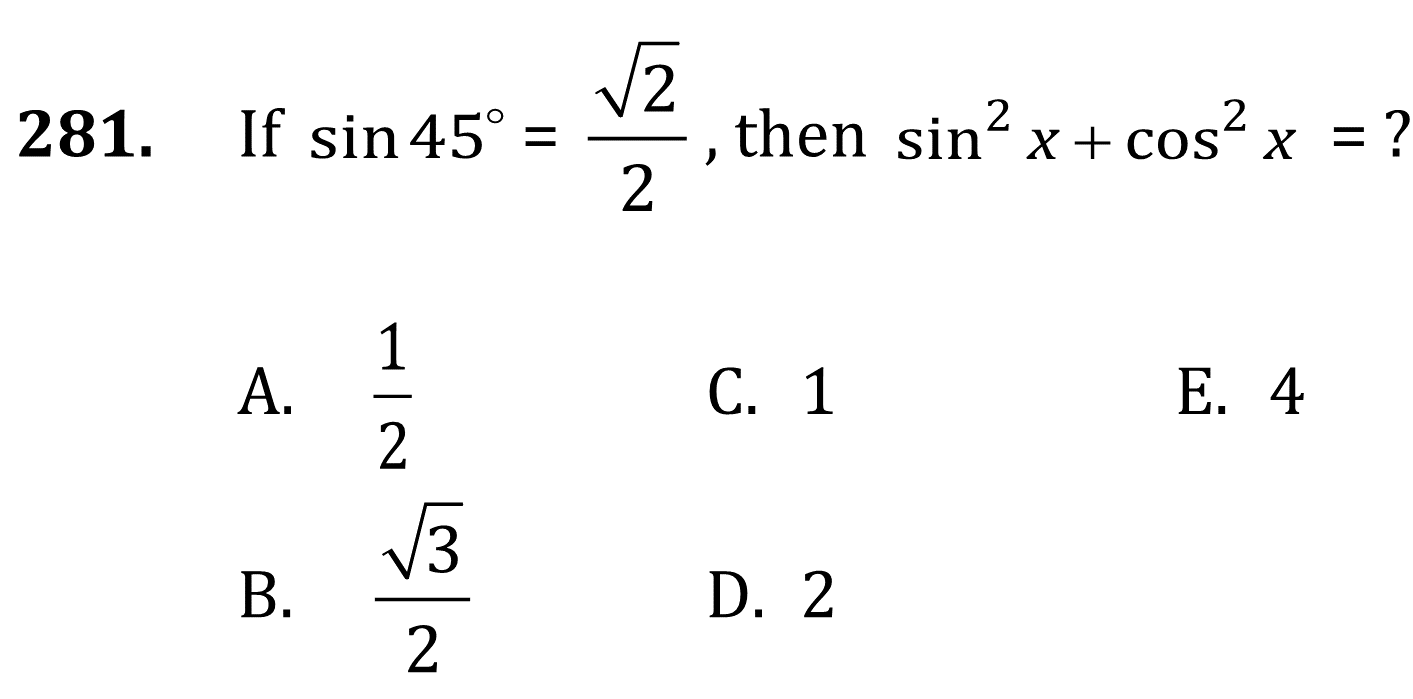 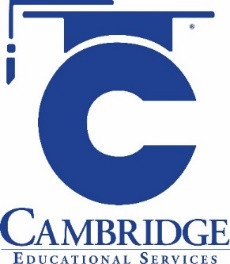 Express basic trigonometric relationships for an angle in a right triangle. (Intermediate) Apply basic trigonometric ratios. (Advanced)
Level: Intermediate; Advanced Skill Group: Geometry
Sine, cosine, and tangent
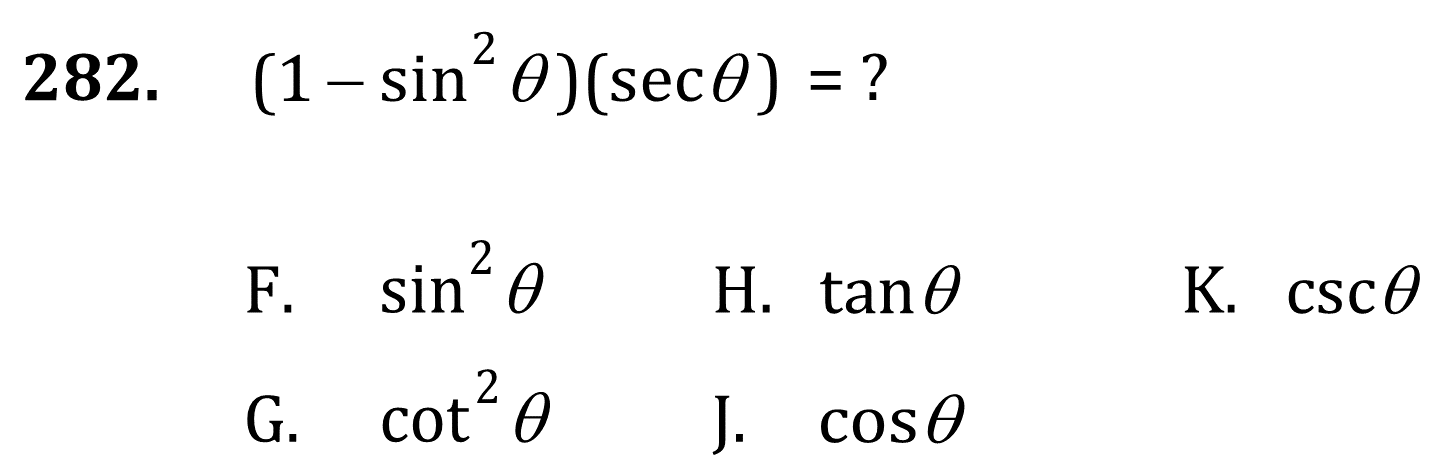 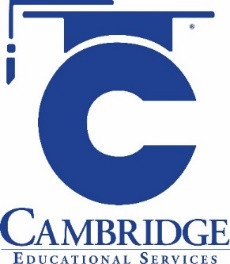 Express basic trigonometric relationships for an angle in a right triangle. (Intermediate) Apply basic trigonometric ratios. (Advanced)
Level: Intermediate; Advanced Skill Group: Geometry
Sine, cosine, and tangent
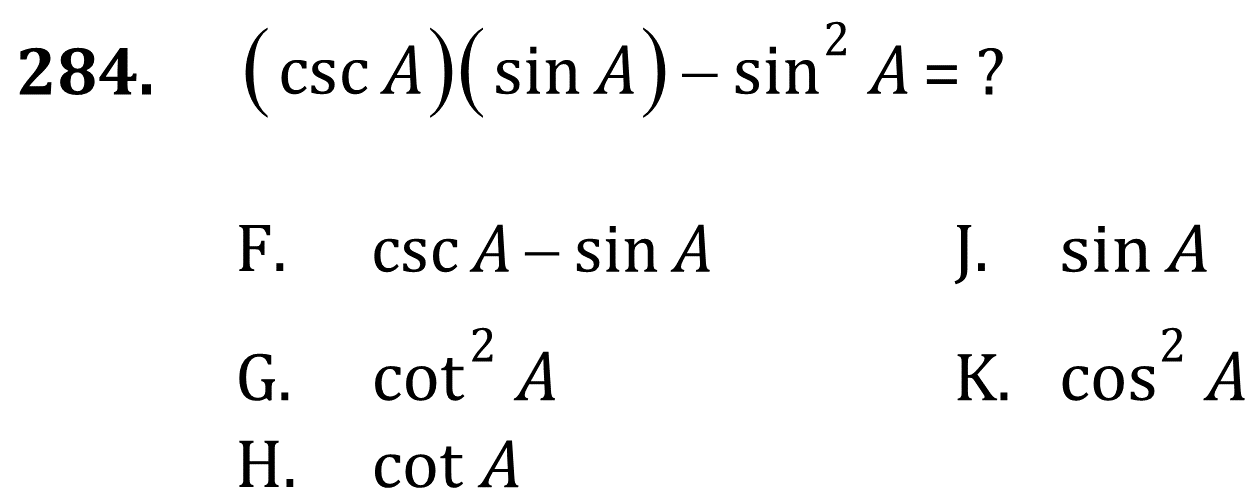 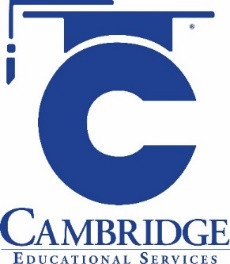 Express basic trigonometric relationships for an angle in a right triangle. (Intermediate) Apply basic trigonometric ratios. (Advanced)
Level: Intermediate; Advanced Skill Group: Geometry
Sine, cosine, and tangent
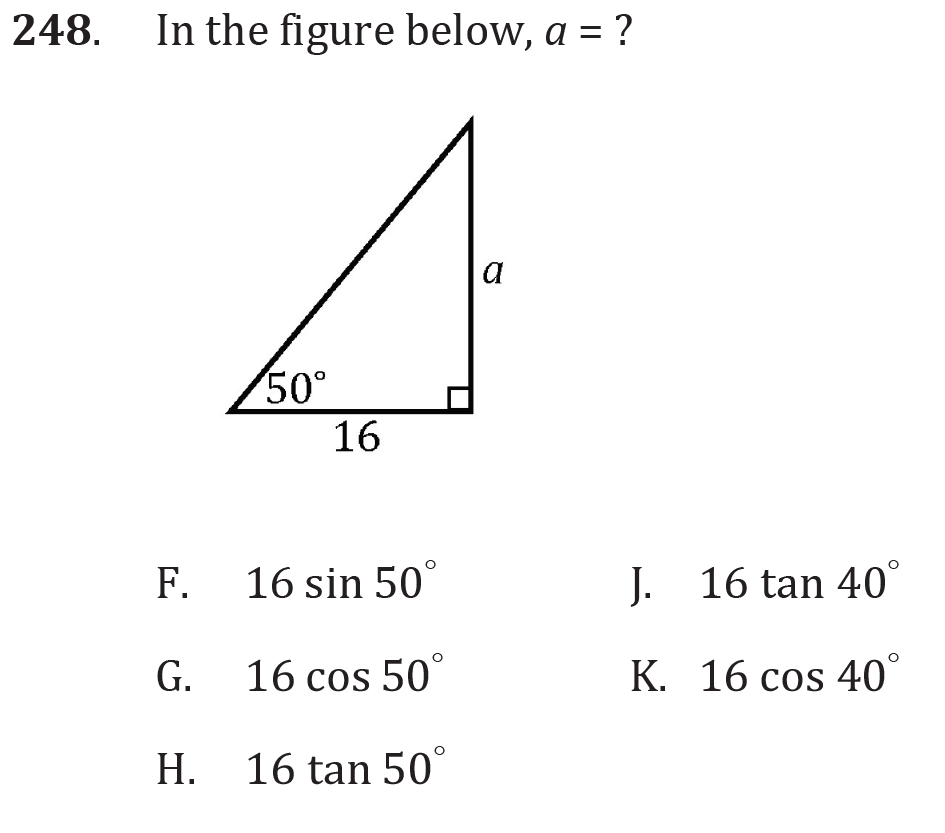 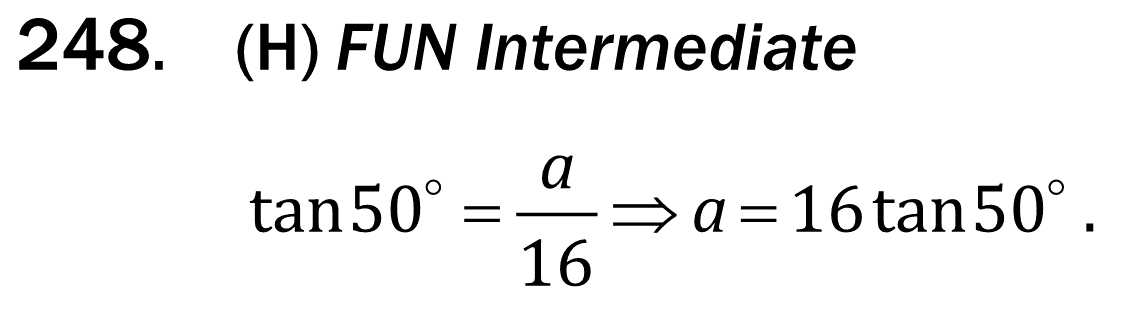 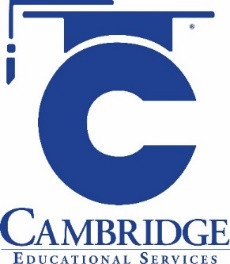 Express basic trigonometric relationships for an angle in a right triangle. (Intermediate) Apply basic trigonometric ratios. (Advanced)
Level: Intermediate; Advanced Skill Group: Geometry
Sine, cosine, and tangent
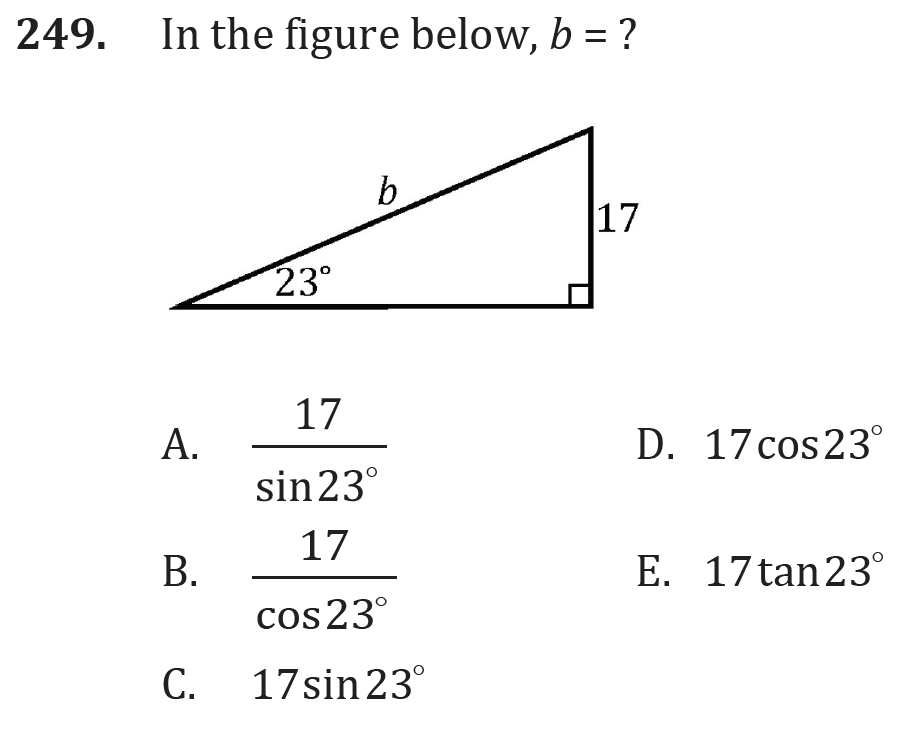 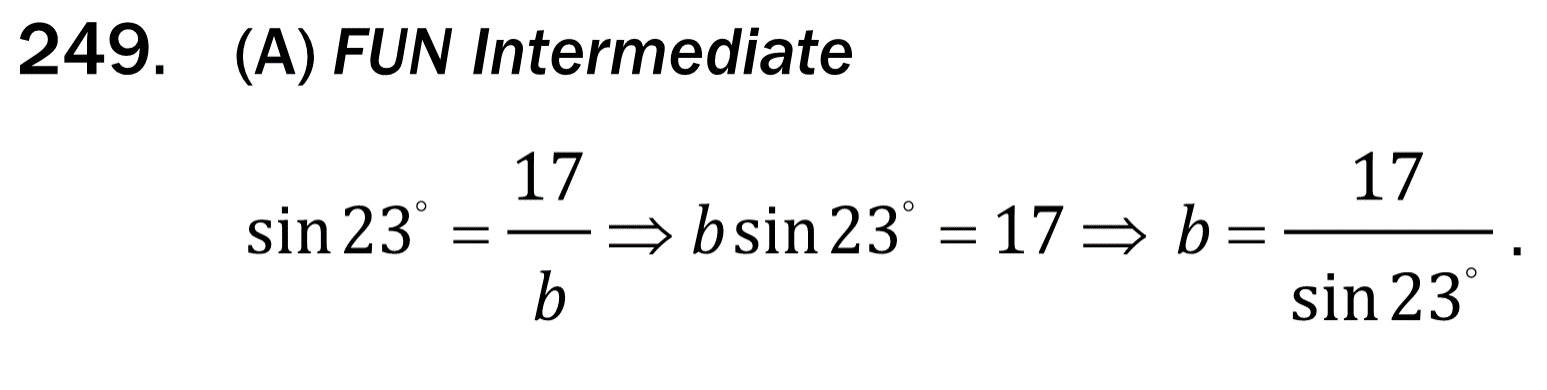 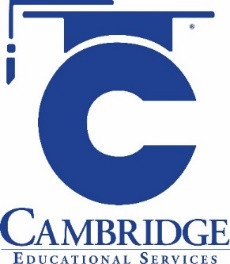 Express basic trigonometric relationships for an angle in a right triangle. (Intermediate) Apply basic trigonometric ratios. (Advanced)
Level: Intermediate; Advanced Skill Group: Geometry
Sine, cosine, and tangent
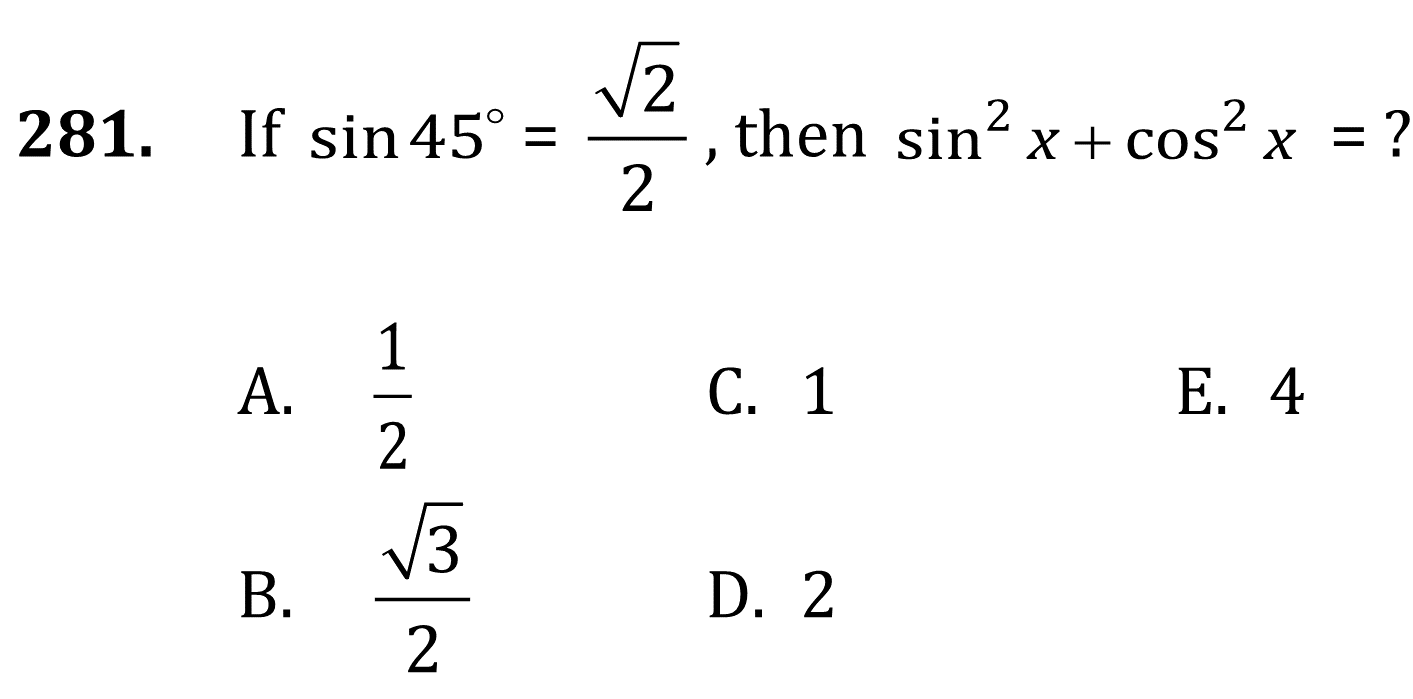 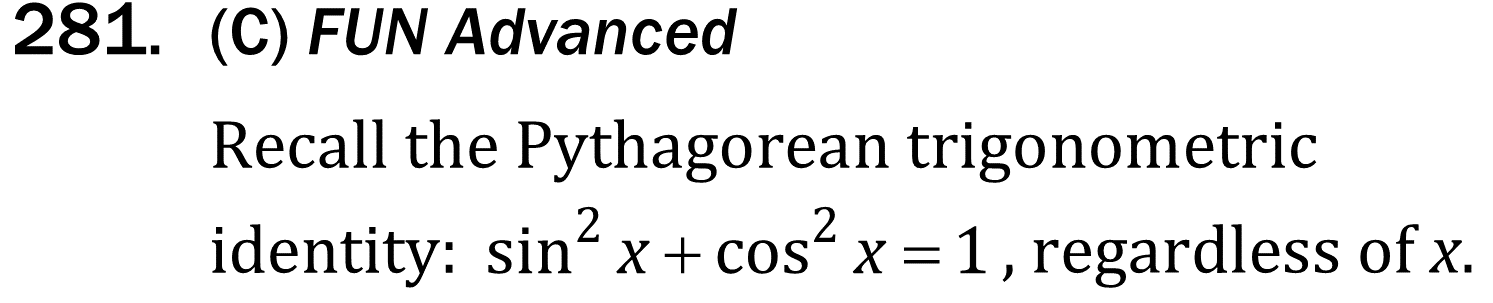 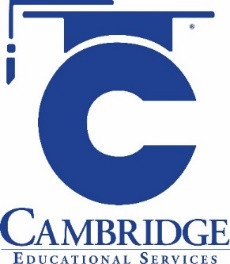 Express basic trigonometric relationships for an angle in a right triangle. (Intermediate) Apply basic trigonometric ratios. (Advanced)
Level: Intermediate; Advanced Skill Group: Geometry
Sine, cosine, and tangent
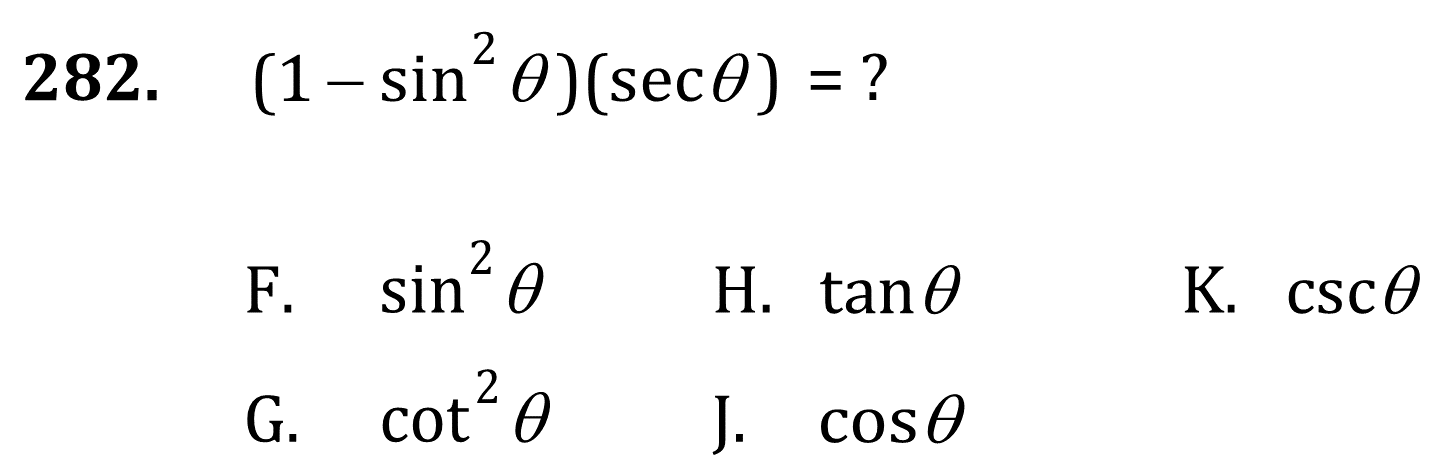 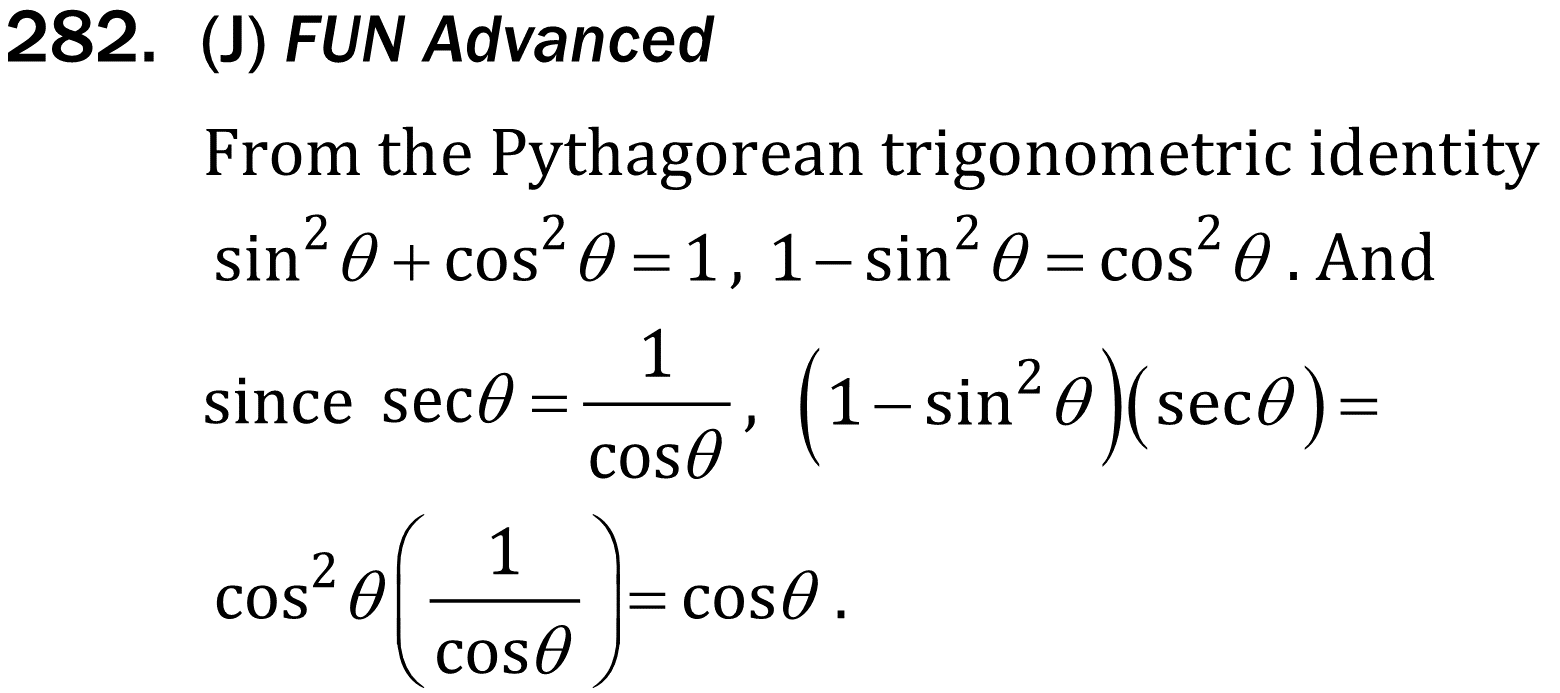 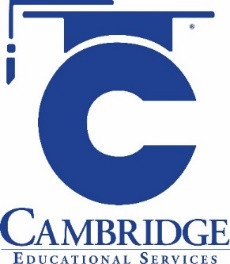 Express basic trigonometric relationships for an angle in a right triangle. (Intermediate) Apply basic trigonometric ratios. (Advanced)
Level: Intermediate; Advanced Skill Group: Geometry
Sine, cosine, and tangent
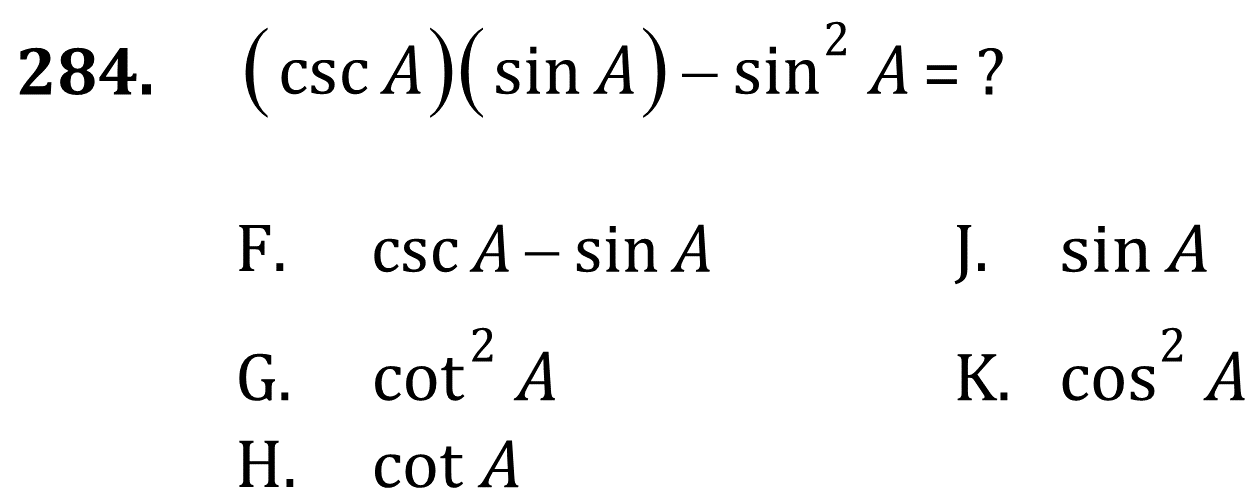 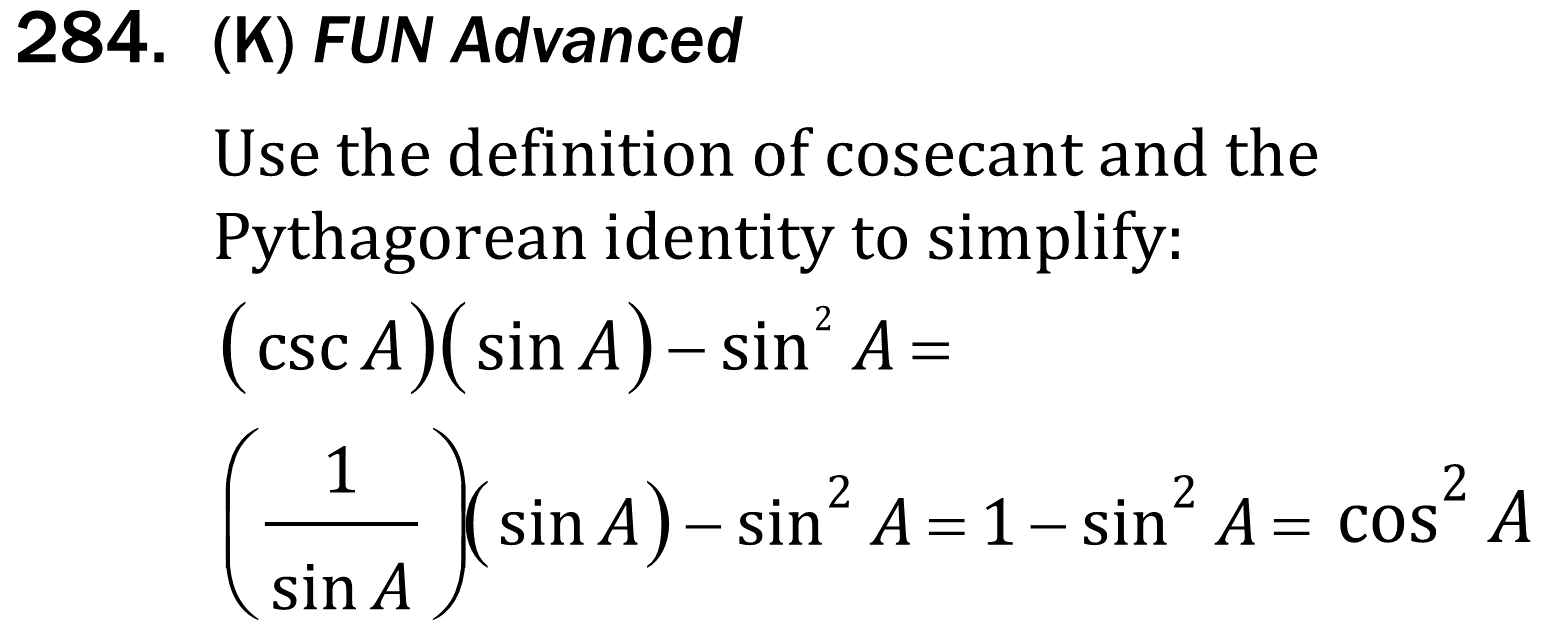 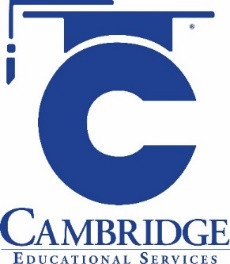 Express basic trigonometric relationships for an angle in a right triangle. (Intermediate) Apply basic trigonometric ratios. (Advanced)
Level: Intermediate; Advanced Skill Group: Geometry